府立高等学校における進路保障機能の充実について
進路保障に関する組織の連携
現状及び課題
チーム学校体制
充実させるために必要な取組み
【キャリア教育コーディネーター業務例】
・面接・受験指導
・キャリア教育に関する助言・支援
・インターンシップの充実
     （企業との調整、プログラム作成支援）
・企業訪問、情報の集積
・卒業生の職場定着状況の確認・支援
・就職後状況の分析・活用
　※下線部は追加業務
【現状】
　●府教育庁では府立高等学校に対して、キャリア教育や不登校・中途退学への対応など生徒一人
　　ひとりの自立を支える教育を充実させるために様々な施策をこれまで実施してきた。また、進路　　　
　　保障（就労支援）の観点からは、校内体制の構築や就職支援に関する情報やノウハウの周知など
　　を行ってきた。
　●その結果、就職内定率は一定改善してきてはいるものの、具体的な進路が決まらないまま卒業す
　　る生徒も少なからず存在し、また、就労はするものの職場とのミスマッチ等で早期に離職する者
　　もおり、職場定着が図られていない状況にある。
　●さらに、進路決定に向けた様々な支援の必要な生徒（障がいのある生徒、外国にルーツを持つ生
　　徒など）が年々増加しており、とりわけ、エンパワメントスクールにおいては、支援の必要な生　　
　　徒の割合が、府立高等学校全体と比較して高い状況にある。
　
【課題】　
　●支援の必要な生徒の増加に伴う進路保障機能の強化が喫緊の課題。
　　・支援の必要な生徒への就労支援について、段階的（自己理解　⇒　定着）に対応することが
　　　重要。
　　・外部機関（福祉・労働など）との連携および支援の必要な生徒に対してのフォロー体制を確立　　
　　　させることが必要。
　　・就労アセスメントの実施等による、生徒と職場とのミスマッチ防止策を講じることが必要。
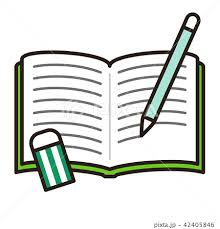 教員研修
(支援の必要な生徒を
就労支援するための
研修・出前授業　等)
手引書作成
(キャリア教育のロードマップ作成)
活用
専門性向上
３年間通してのキャリア教育(例)
１年生：生活的自立
    (健康・日常生活管理、マナー講習等)
２年生：社会的自立
    (インターンシップ、職業体験等)
３年生：職業的自立
    (面接指導、企業マッチング等）
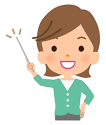 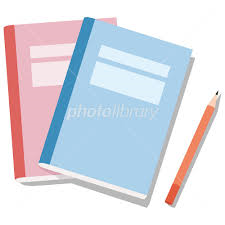 活用
担当教員(ｺｰﾃﾞｨﾈｰﾀｰ)
複数言語に
対応した進路選択
の教材作成
・情報共有
・ノウハウ
　伝承
担任
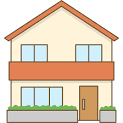 助言
連携
家庭
担任
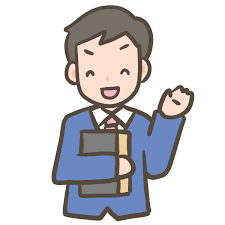 同行
キャリア教育
キャリア教育
コーディネーター
生徒
・障がいがある

・外国にルーツ
　を持つ

・貧困世帯

・不登校　　etc.
就職及び職場定着の向上
連携
専門人材
への研修
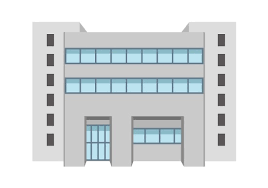 ｽｸｰﾙ
ｿｰｼｬﾙ
ﾜｰｶｰ
ｽｸｰﾙ
ｶｳﾝ
ｾﾗｰ
効果
福祉・
労働
機関
指導・面談
(多様な要因に対応)
総合的な相談窓口
外部機関との調整窓口
連携
卒業生
相談先・居場所機能
企業
進路保障に関する組織別・段階別の取組み
充実させるために必要な取組み
卒業生
３年生
1年生
２年生
支援教育の
ノウハウ活用
支援学校との連携
複数の言語に対応した
進路選択の教材
活用
・健康・日常生活の管理指導
・自己理解の促進
進路相談
（卒業後の相談窓口）
求人企業の開拓
応募前職場見学の調整
専門性
向上
教員研修
(障がい者の
  就労支援　等)
３年間通してのキャリア教育
　(ロードマップに沿って実施)
連携
活用
連携
連携
手引書
(キャリア教育の
ロードマップ作成)
進路指導・面談
助言
助言
連携
相談窓口設置
(総合的な相談・外部機関との調整)
専門人材の経験・知識
・就職後状況の分析結果活用
連携
・職場定着状況の
確認・支援
・就職後状況の分析
・再就職支援
求人企業の開拓
・企業訪問・情報の集積
・外部機関との連携
(就労アセスメント)
インターンシップの充実
(企業との調整、プログラム作成支援)
専門人材への研修
連携
連携
連携
連携
各種相談窓口
福祉施策
の実施
労働施策
の実施
インターンシップ受入れ
見学・訪問受入れ
１-２
各段階にフィードバック　⇒　PDCA